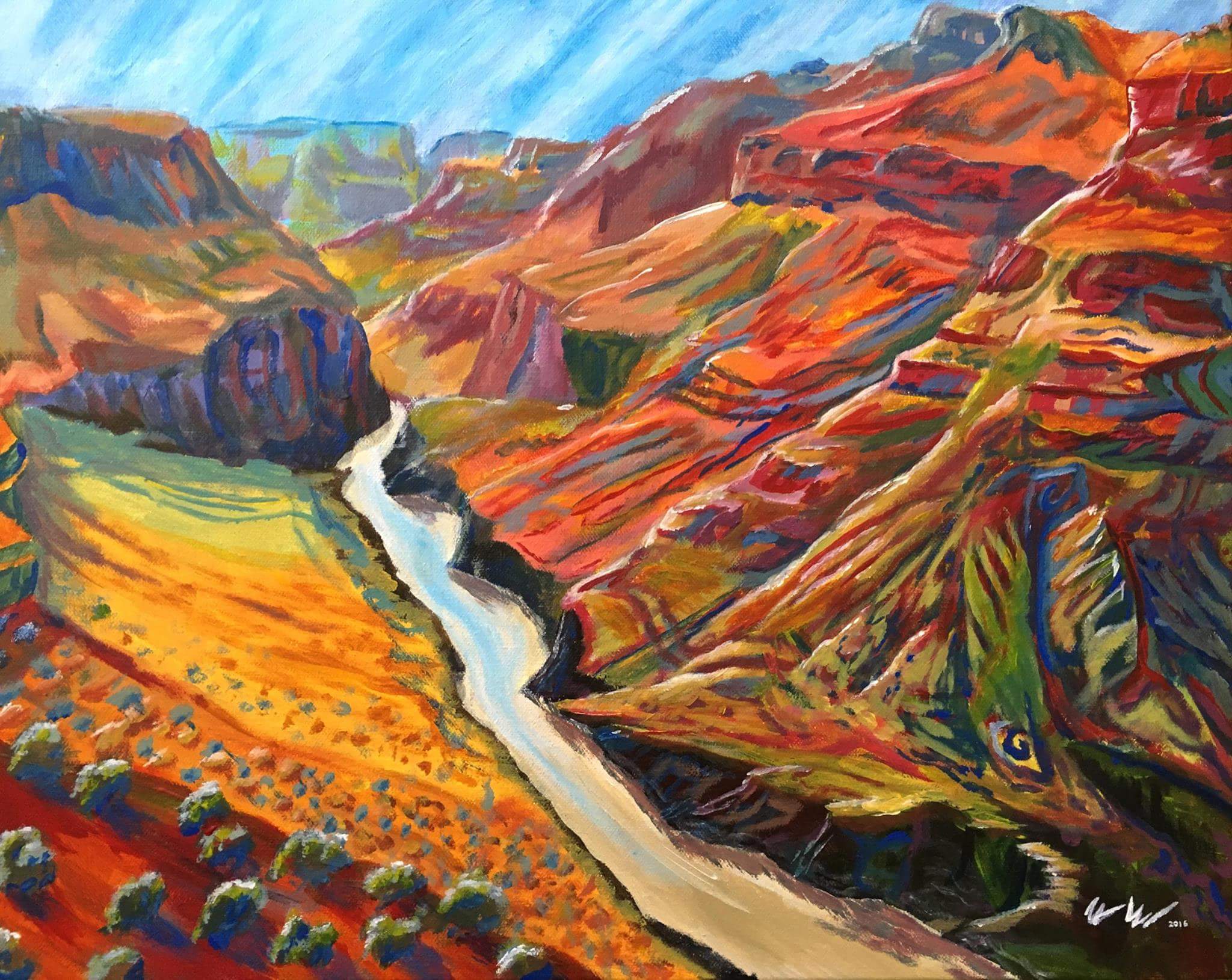 High Resolution Measurement of Landscape Change in Grand Canyon
Nat Bransky
School of Earth Sciences and Environmental Sustainablility: Northern Arizona University
Temuulen Sankey
School of Earth Sciences and Environmental Sustainablility: Northern Arizona University 
Alan Kasprak
US Geological Survey
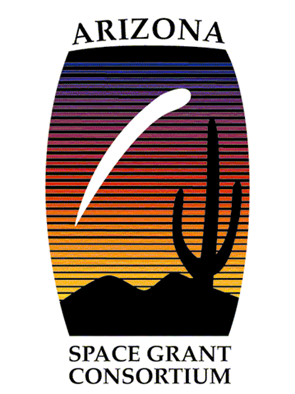 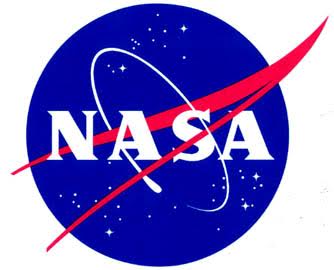 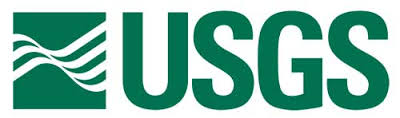 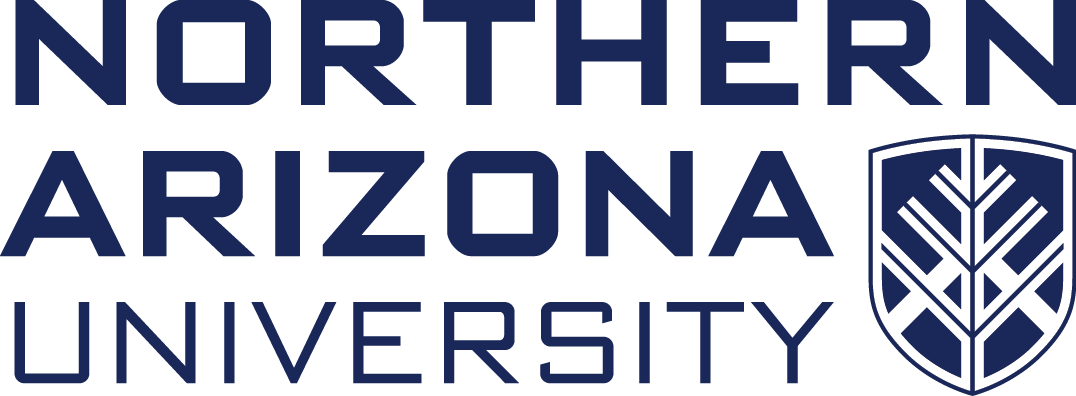 Glen Canyon Dam and Sediment Transport
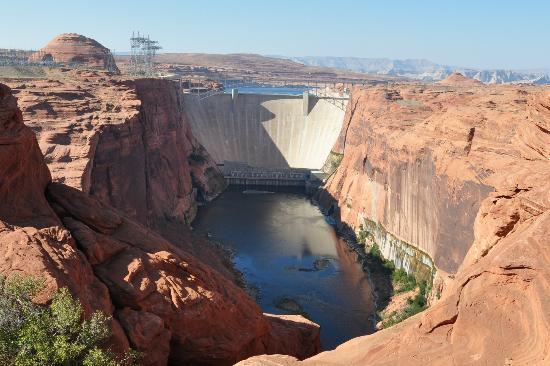 Traps all sediment
    from upstream
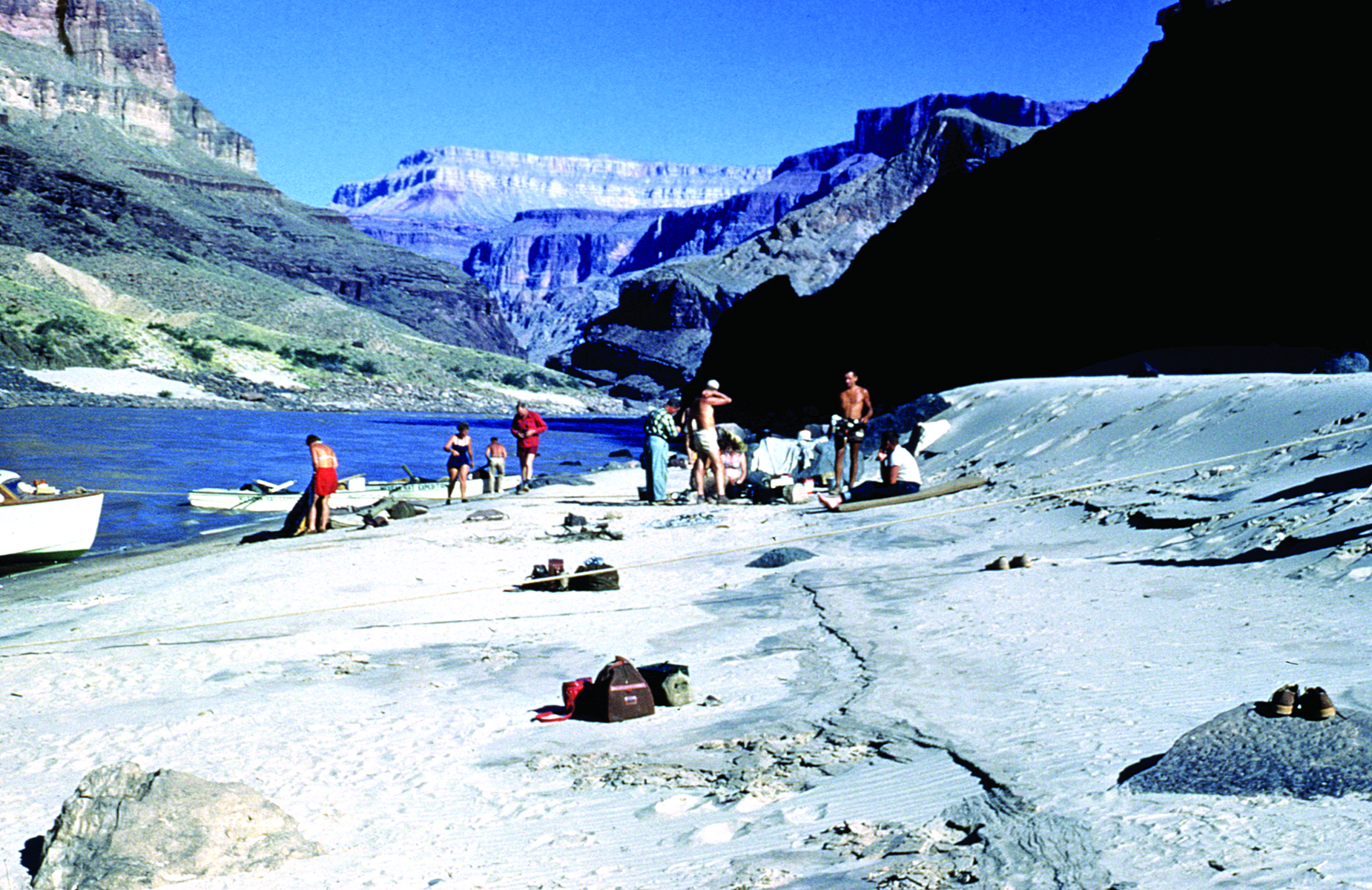 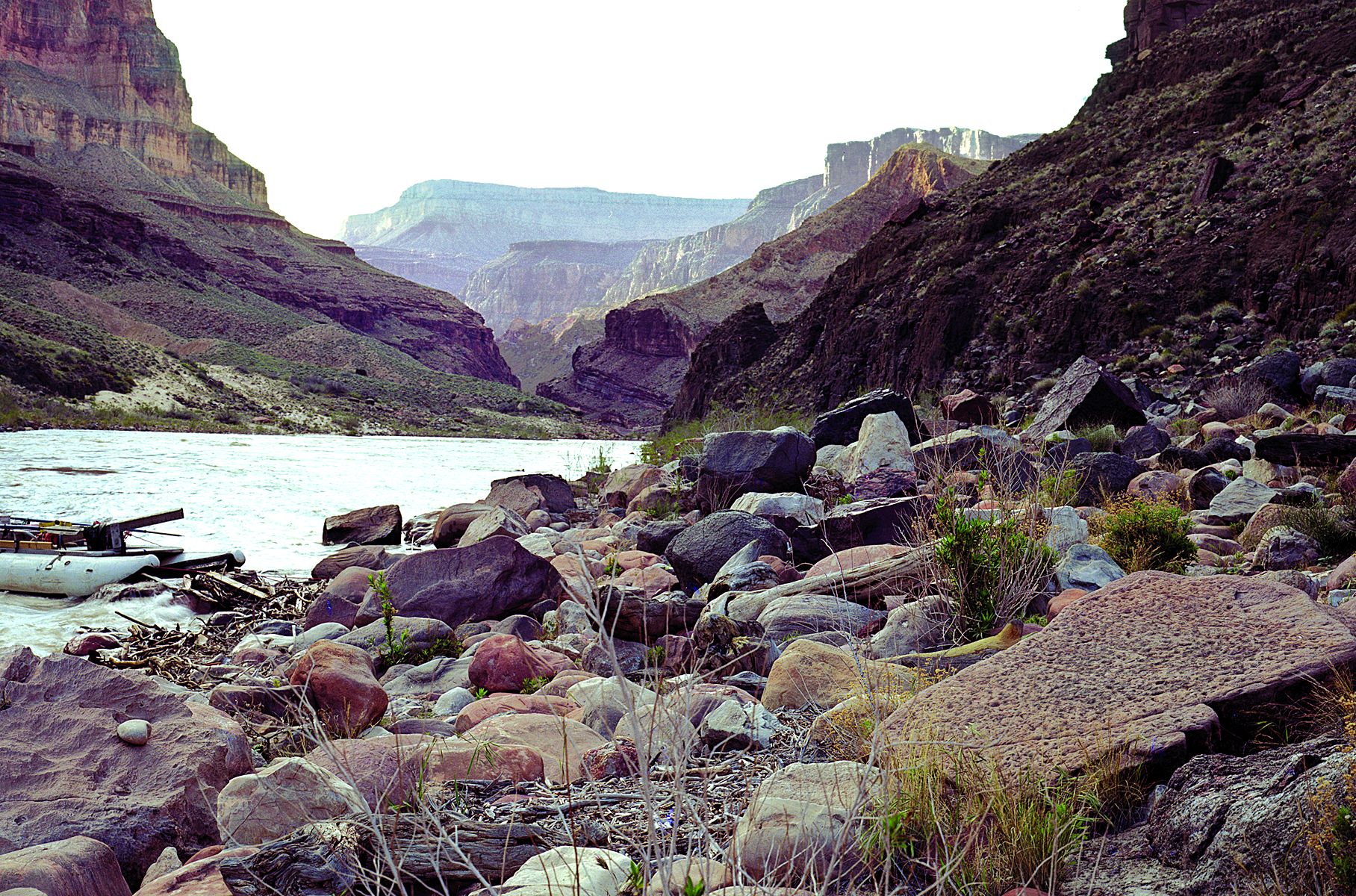 (Steven Tharnstrom, 2003)
(Kent Frost, 1952)
LiDAR and Structure from Motion
$100,000
$100
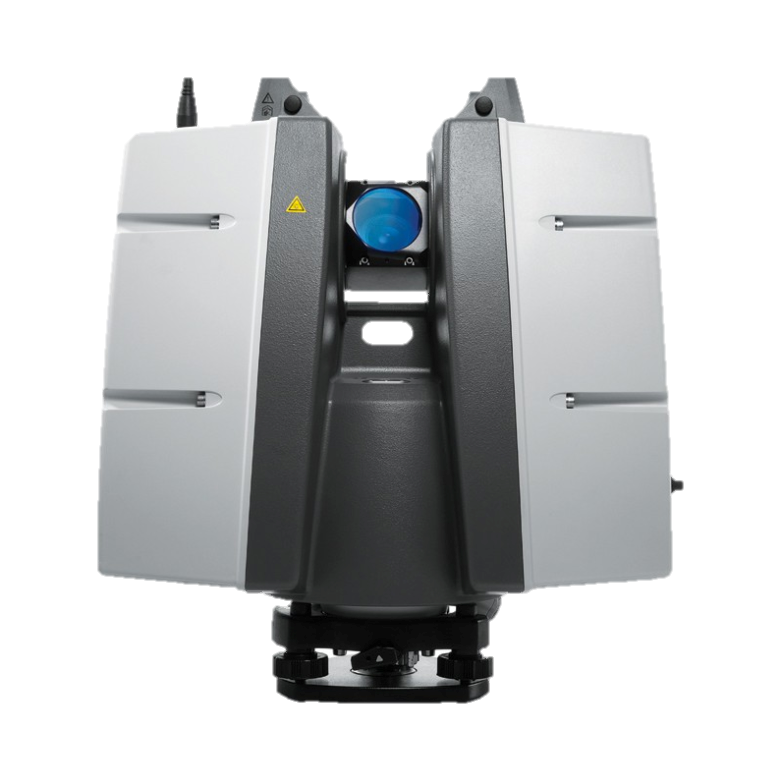 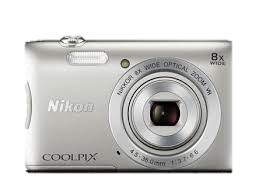 Project Goals
Assess geomorphic change at 2 sites along the Colorado River
Create digital elevation models for comparison analysis
Compare Structure from Motion DEMs to LiDAR DEMs
Develop a skillset in geospatial and remote sensing data analysis
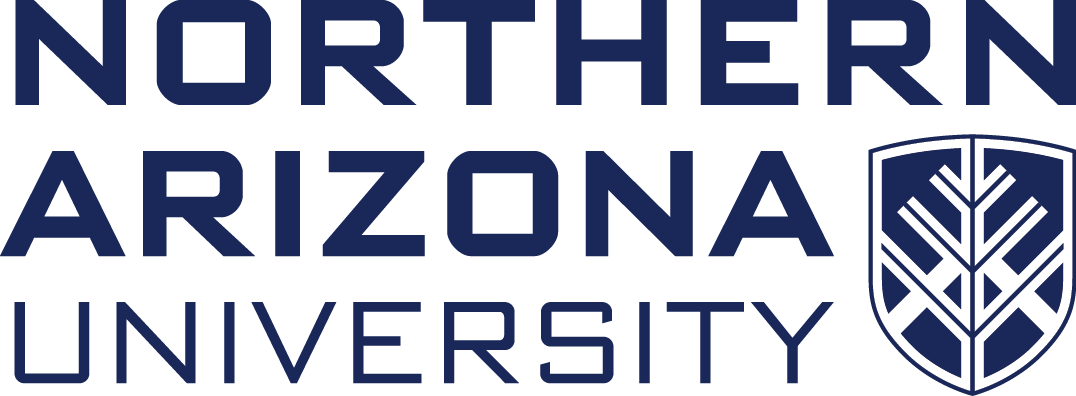 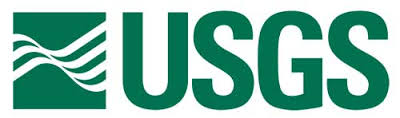 Methods
Structure from Motion: extract elevation information from 2D photographs by generating 3D models and point clouds
How?
Feature Recognition: tracks objects from various angles throughout a photograph set







Cornell
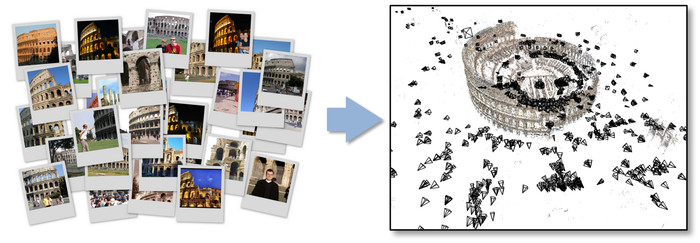 Methods: Pointcloud Generation
VisualSfM: Structure from Motion
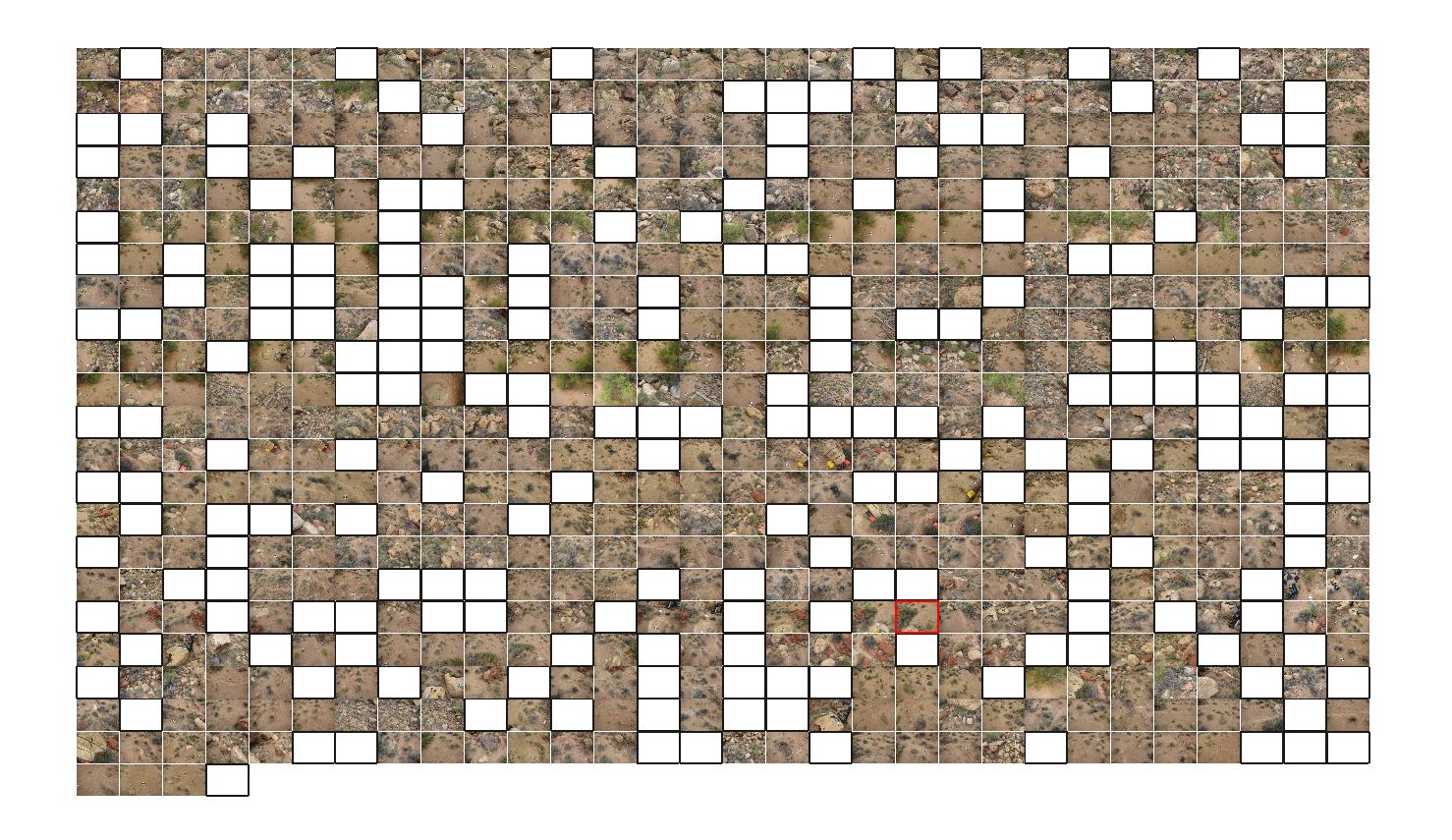 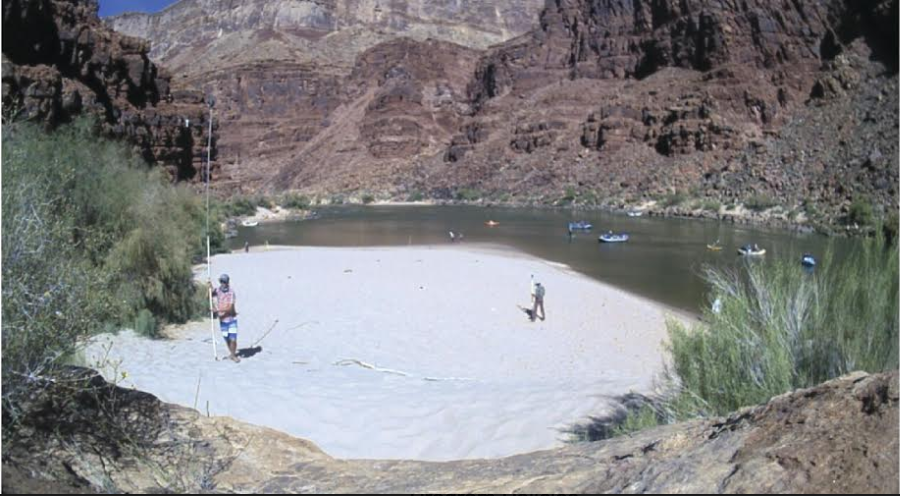 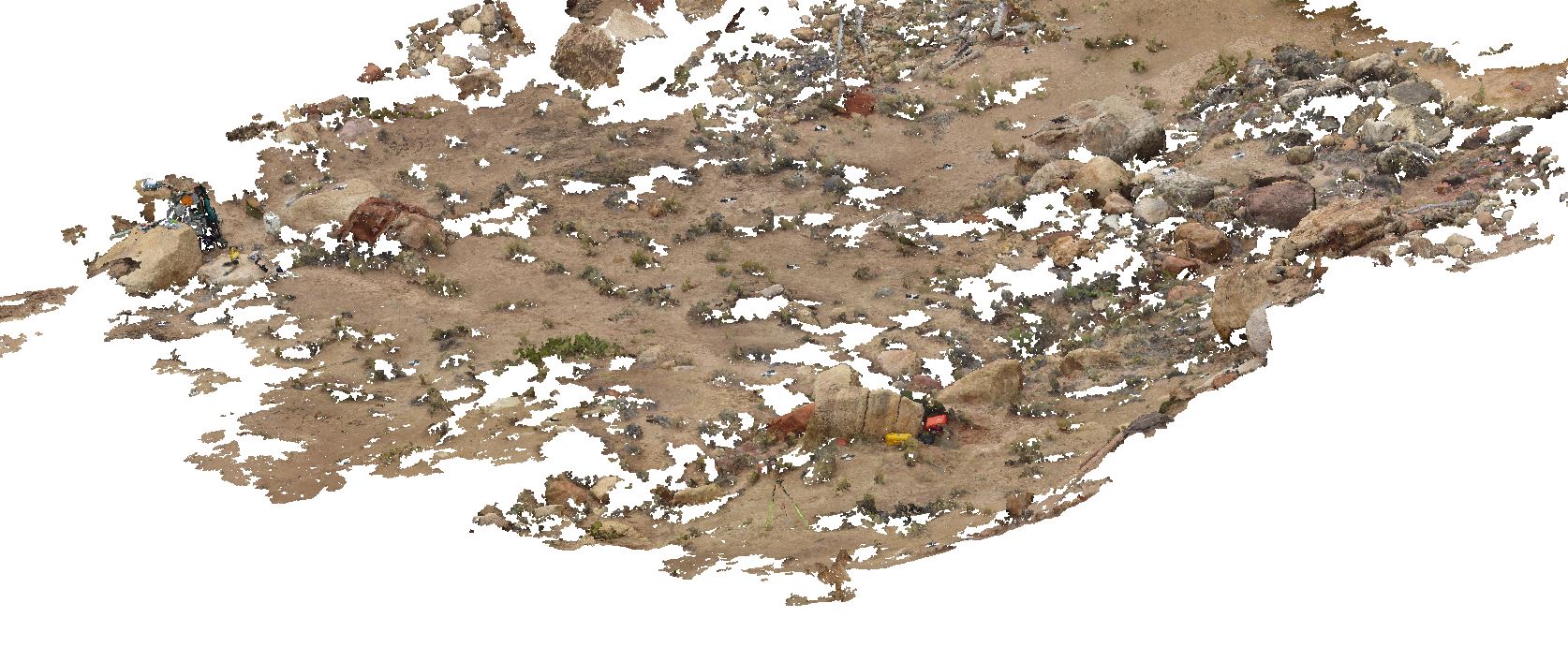 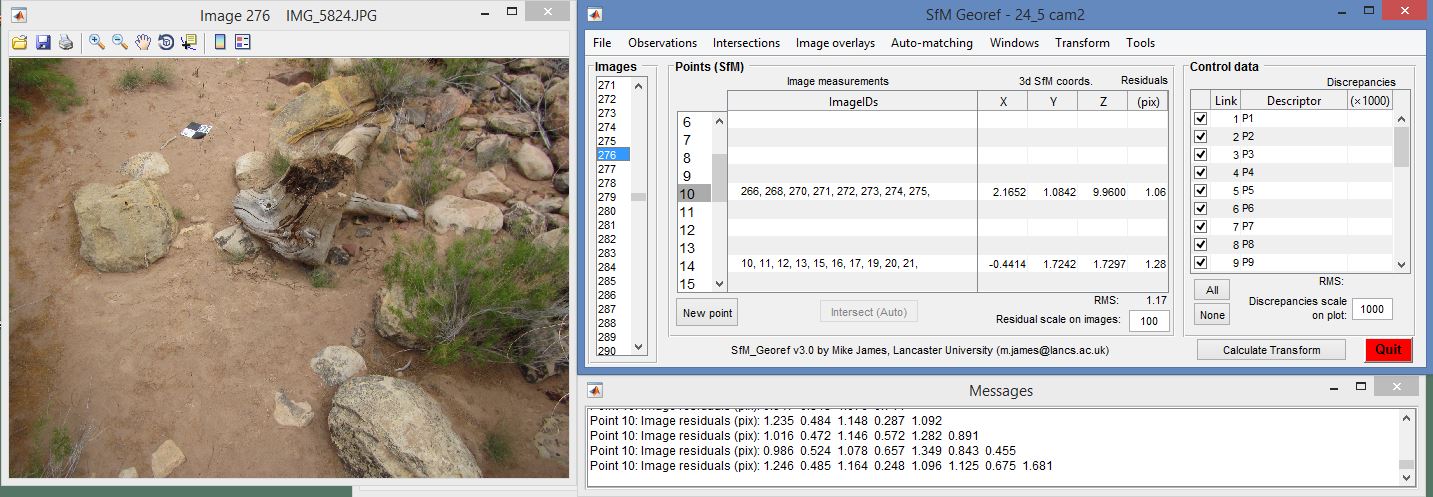 SfM_georef
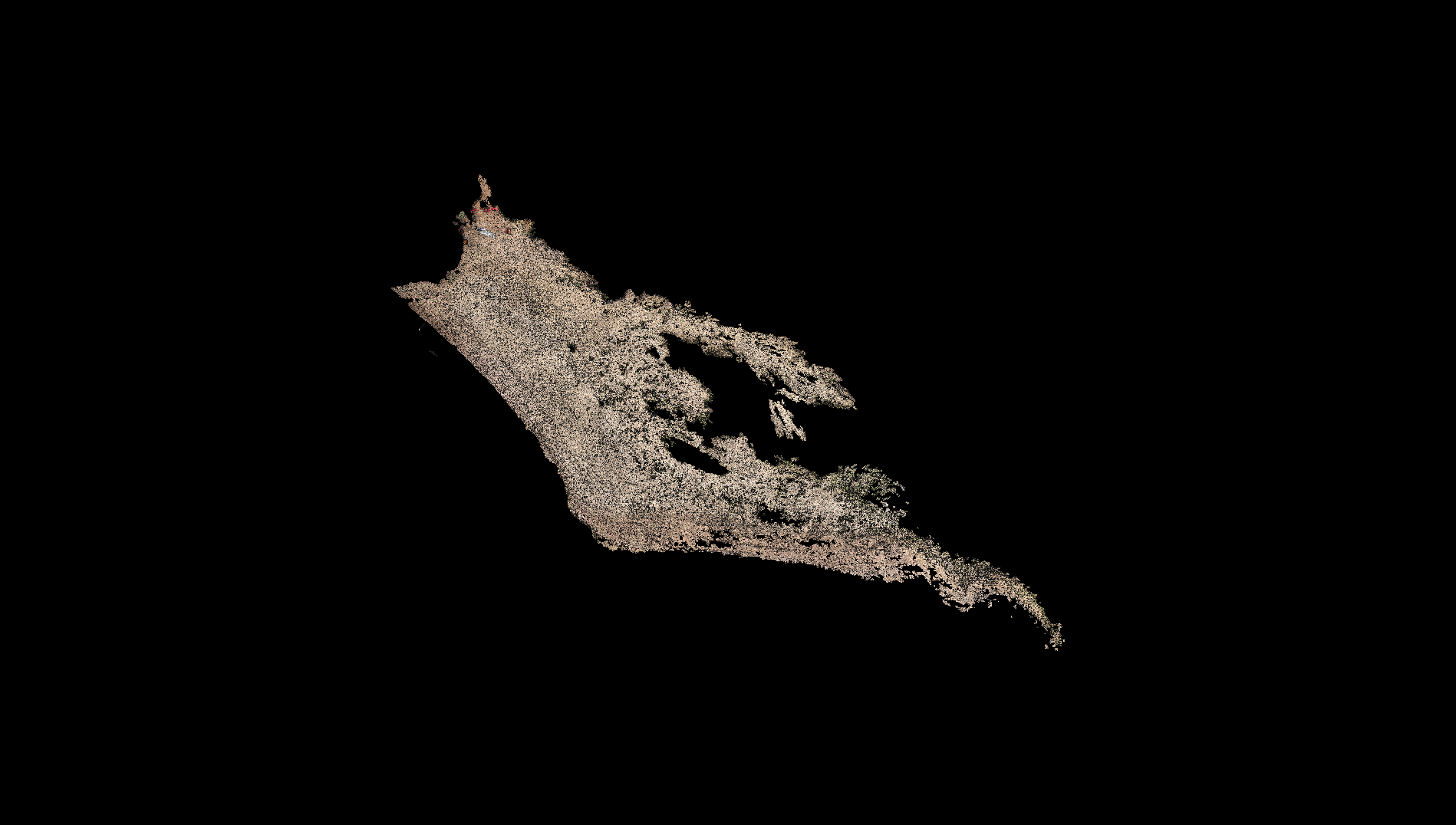 Methods: Pointcloud Cleaning
34,321,553 points
(CloudCompare)
Methods: Pointcloud Cleaning
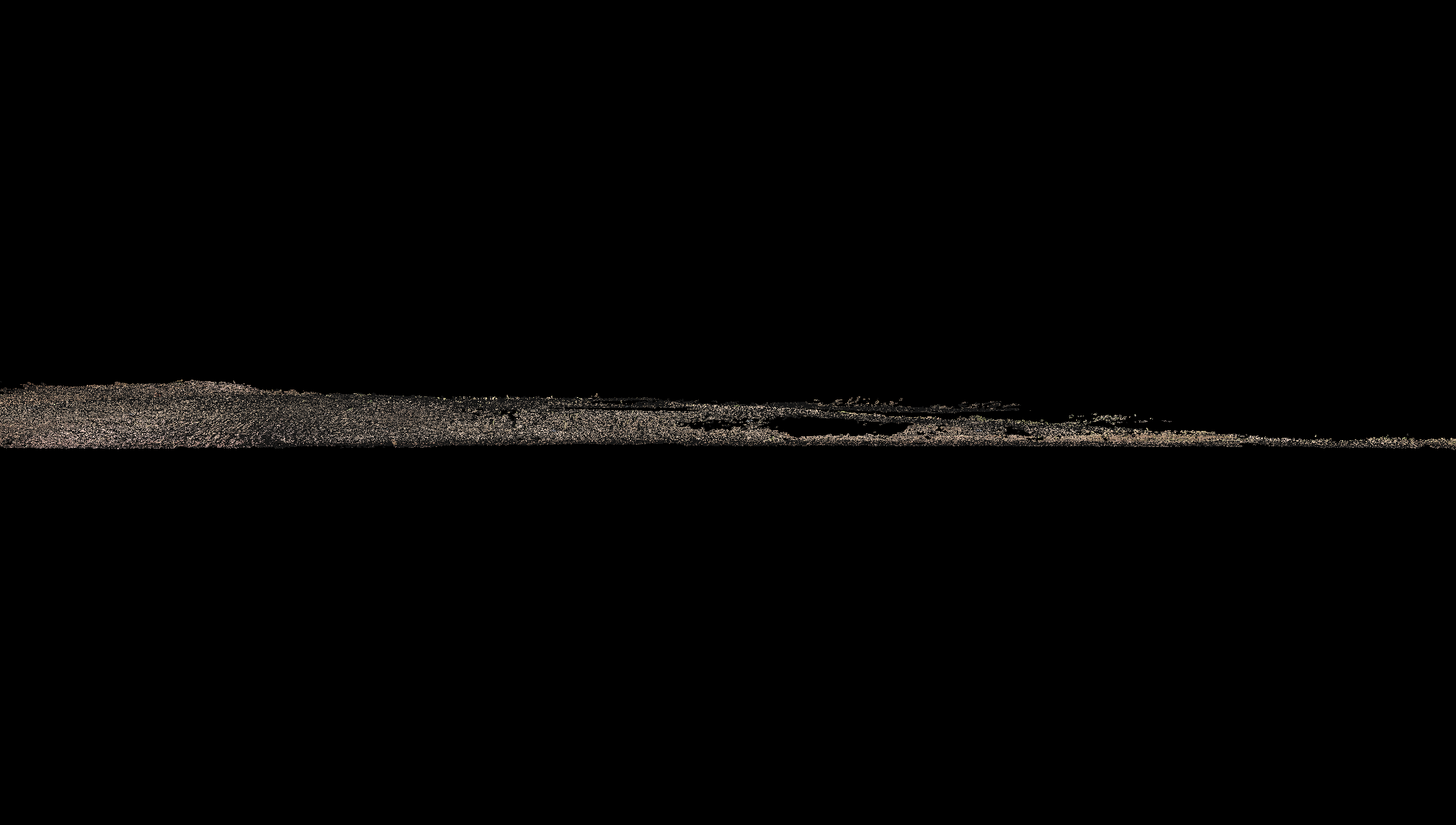 (CloudCompare)
Digital Elevation Model
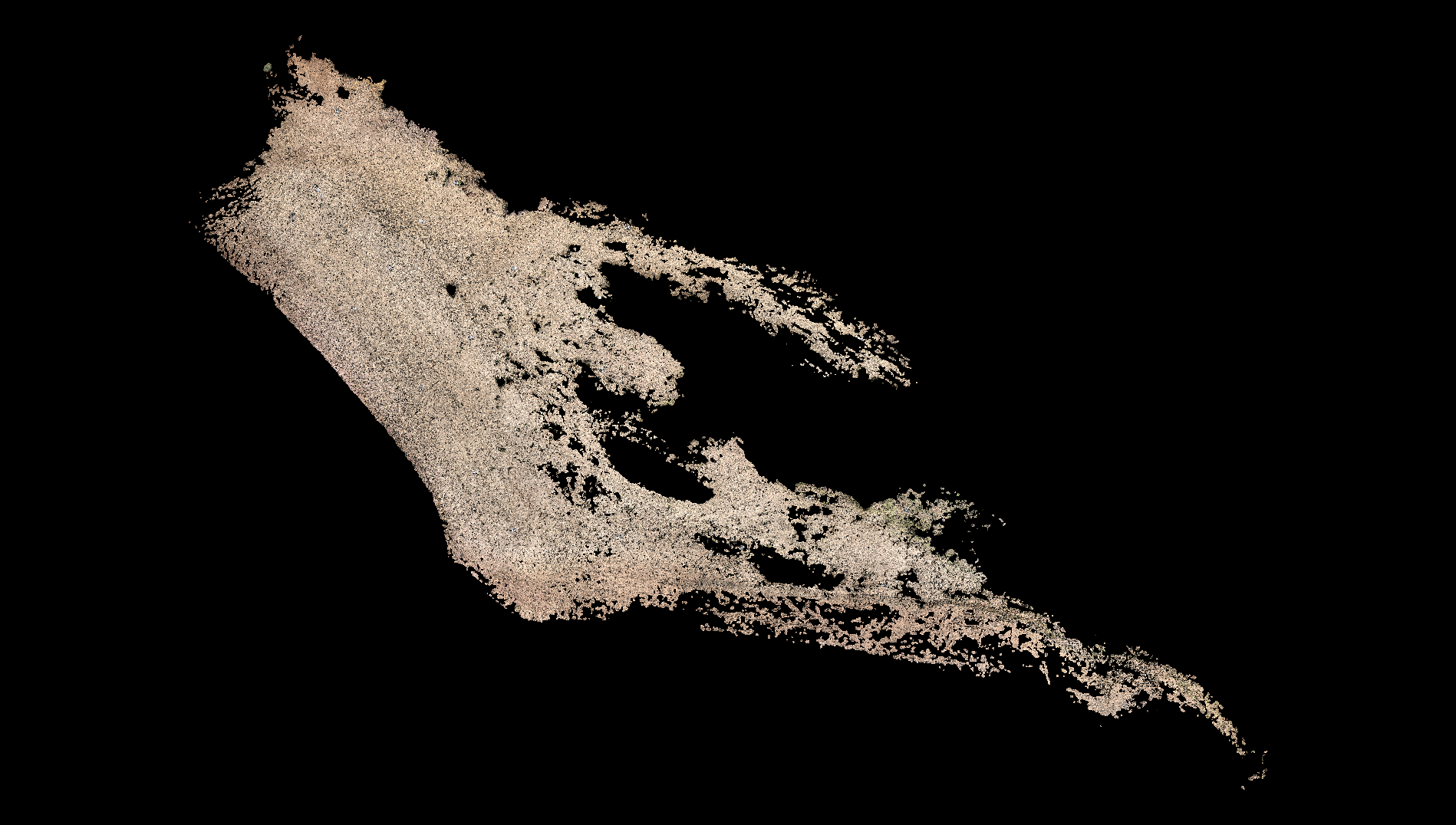 Results: Geomorphic Change Detection
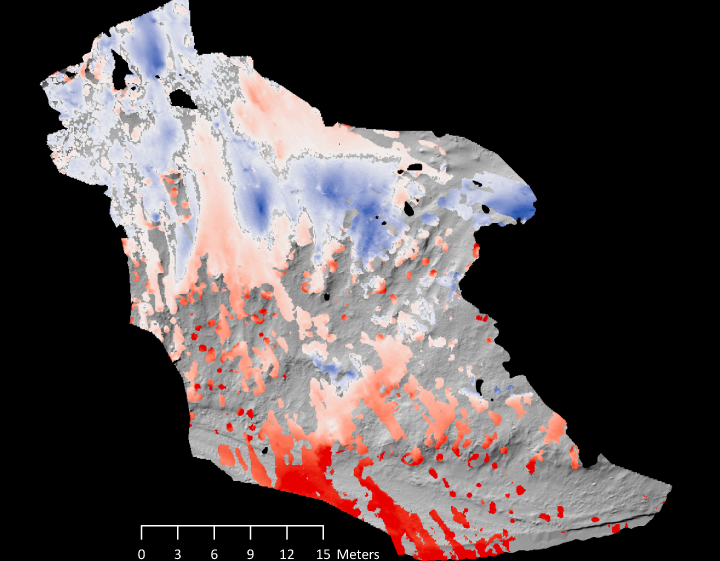 5 cm
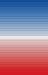 Deposition (+)
Erosion (-)
10 cm
25 cm
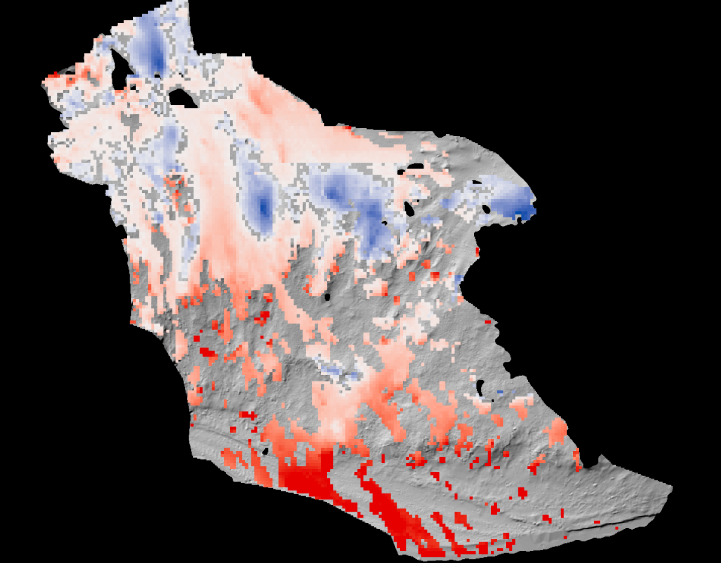 50 cm
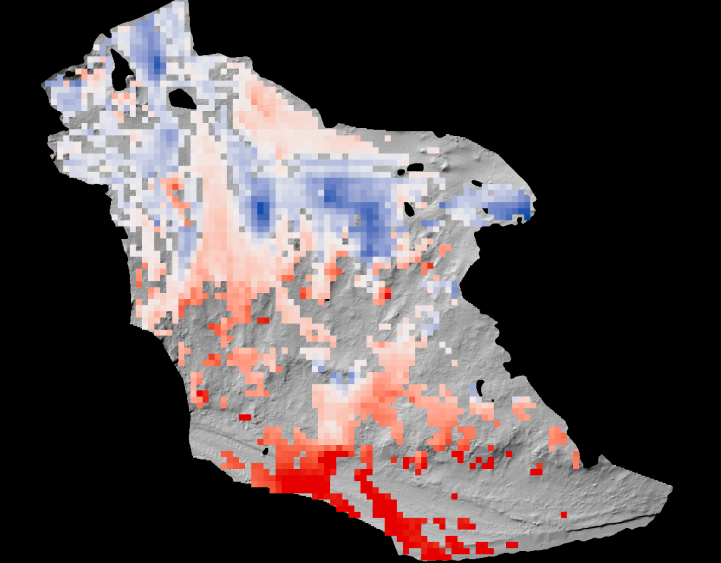 1 m
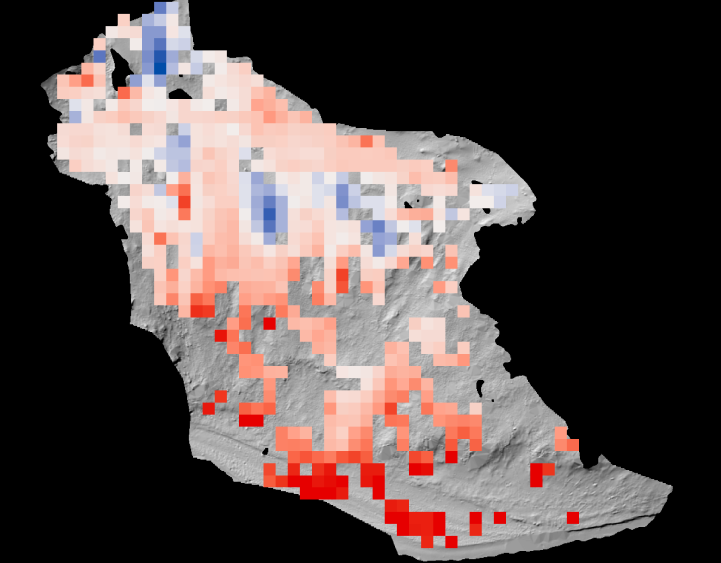 Results: Geomorphic Change Detection
p=0.99
Results: Geomorphic Change Detection
R² = 0.99234
Results: Geomorphic Change Detection
R² = 0.47361
Results: Mechanistic Segregation
Conclusions
No significant difference (p=0.99) in changes detected by Structure from Motion vs LiDAR
As DEM resolution becomes coarser, changes (e.g erosion or deposition) are exaggerated
And mechanisms results differ
Future work: analyze DEMs from one more Colorado River site
Publish peer-reviewed scientific article
Acknowledgements
Dr. Teki Sankey: NAU SESES
Dr. Alan Kasprak: USGS
Josh Caster and Dr. Joel Sankey: USGS
Kathleen Stigmon and Dr. Nadine Barlow
NASA Space Grant Consortium
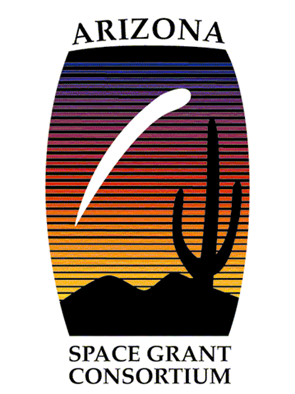 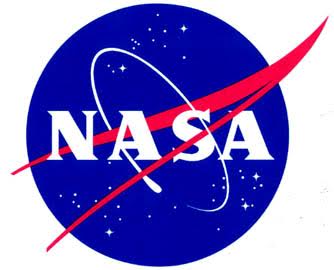 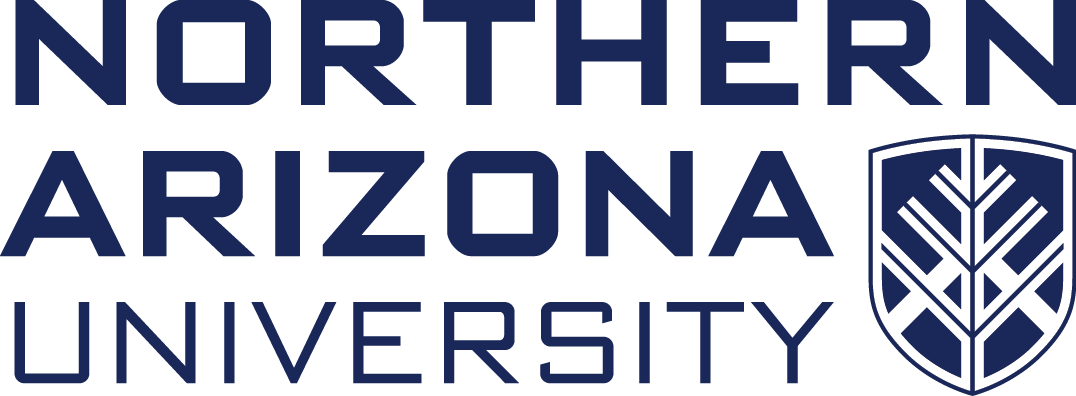 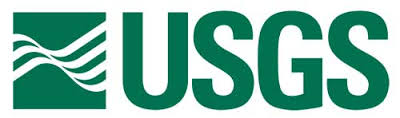 Questions?